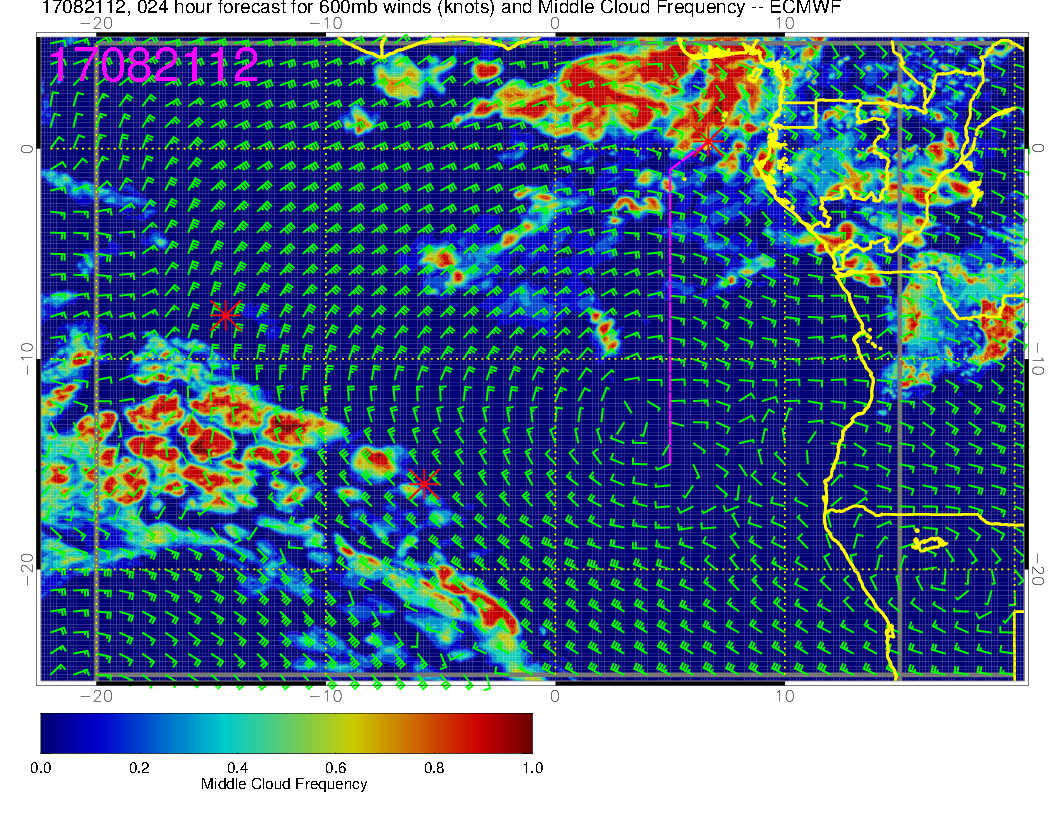 Middle Cloud forecast for today.
 Note mid-cloud along track
Middle cloud (white circle, yellow/green) near track is possible with all the moisture coming off the continent
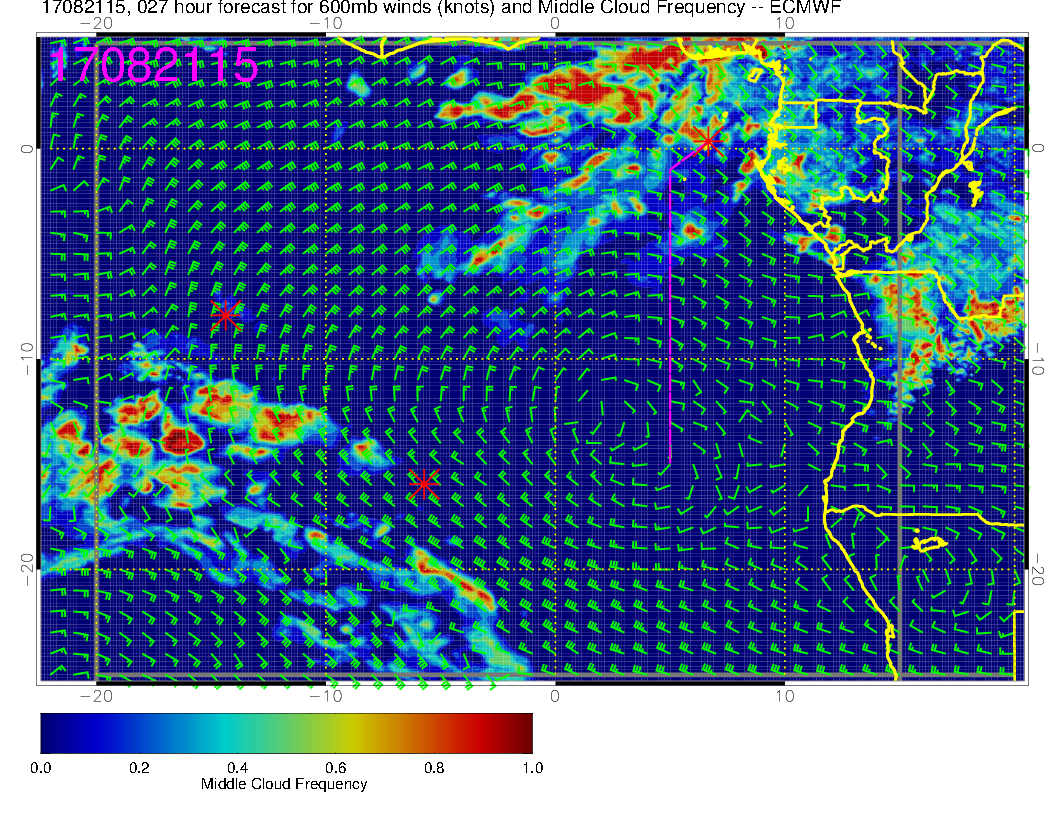 Noon
3 PM
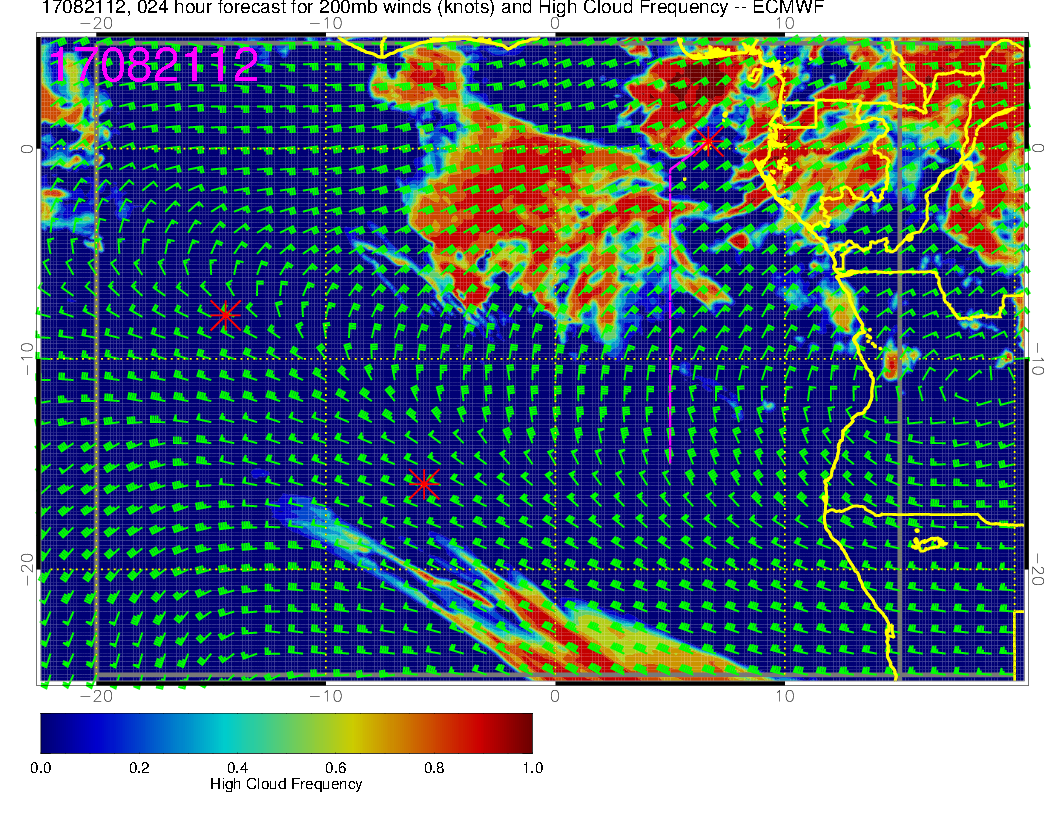 High Cloud forecast for today.
Based on comparison with this morning, this may be overdone.
But, have “problems” about the same spots as with middle cloud.
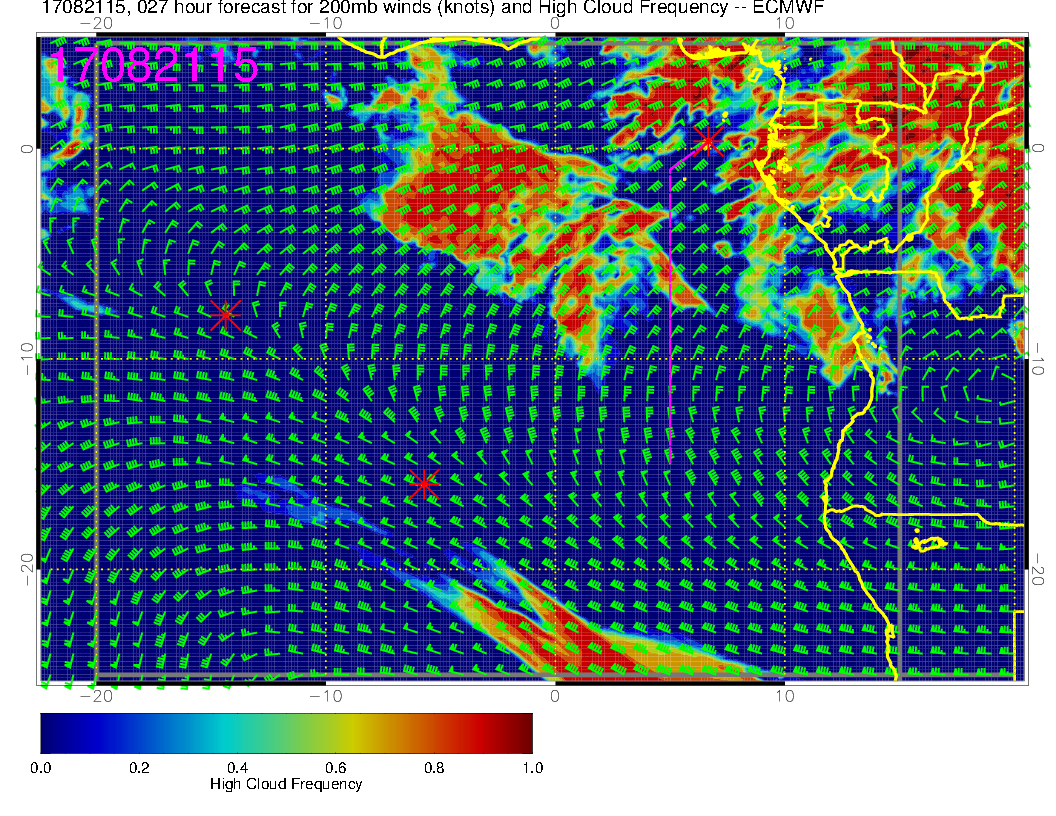 Noon
3 PM
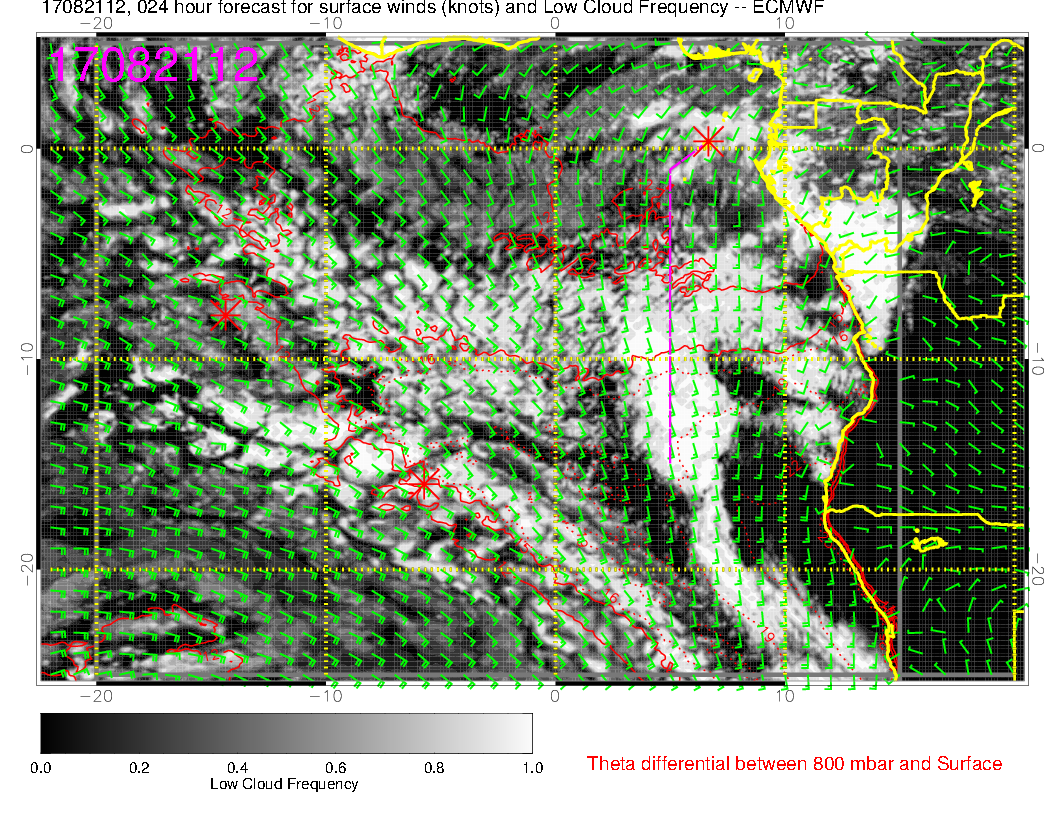 Low Cloud forecast for today.
Probably scattered along all except the last part of the 8S track.
Model forecasts increase from noon to 3 PM
Surface wind speeds are increasing during the day, so this might materialize.
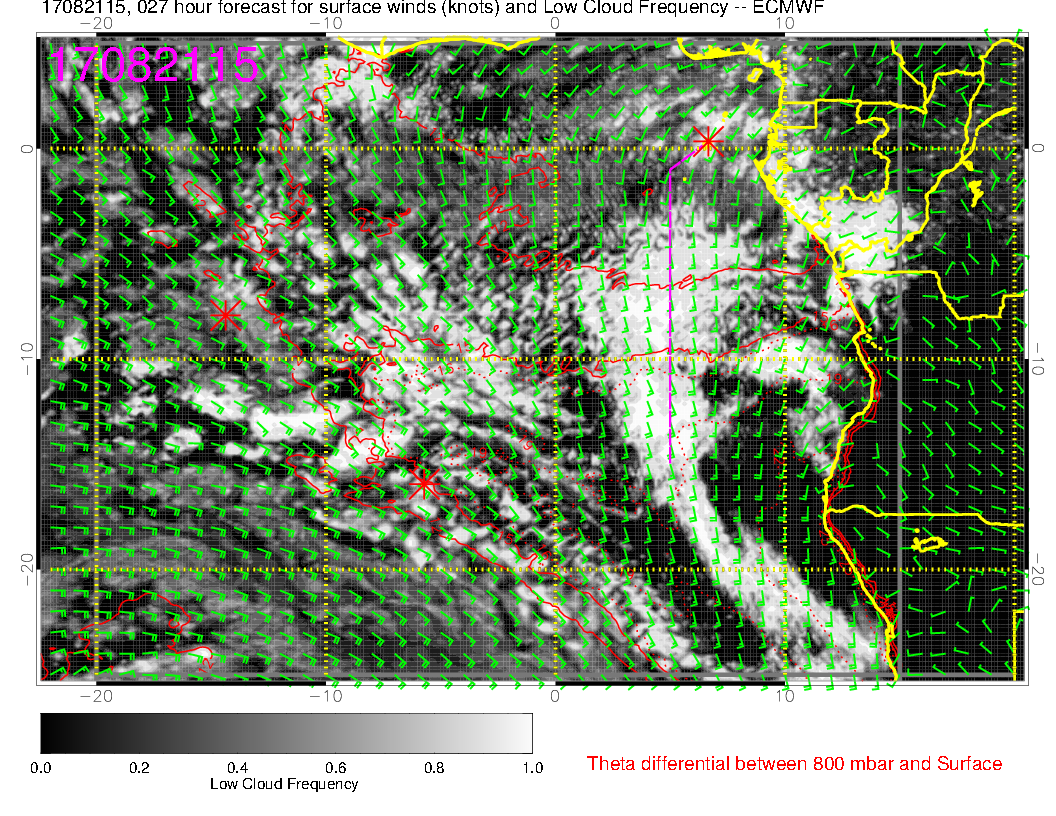 Noon
3 PM
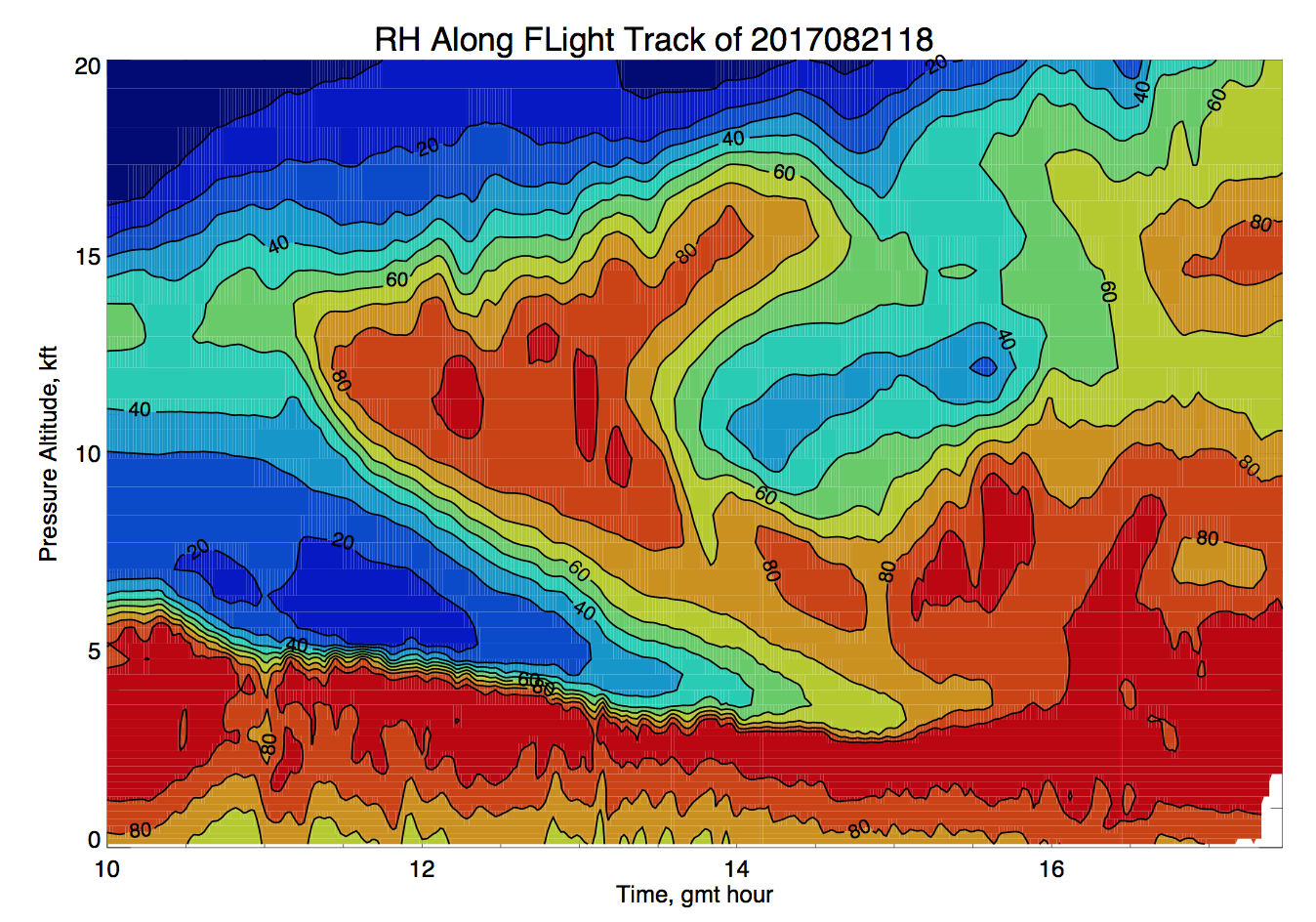 Corner turn on track
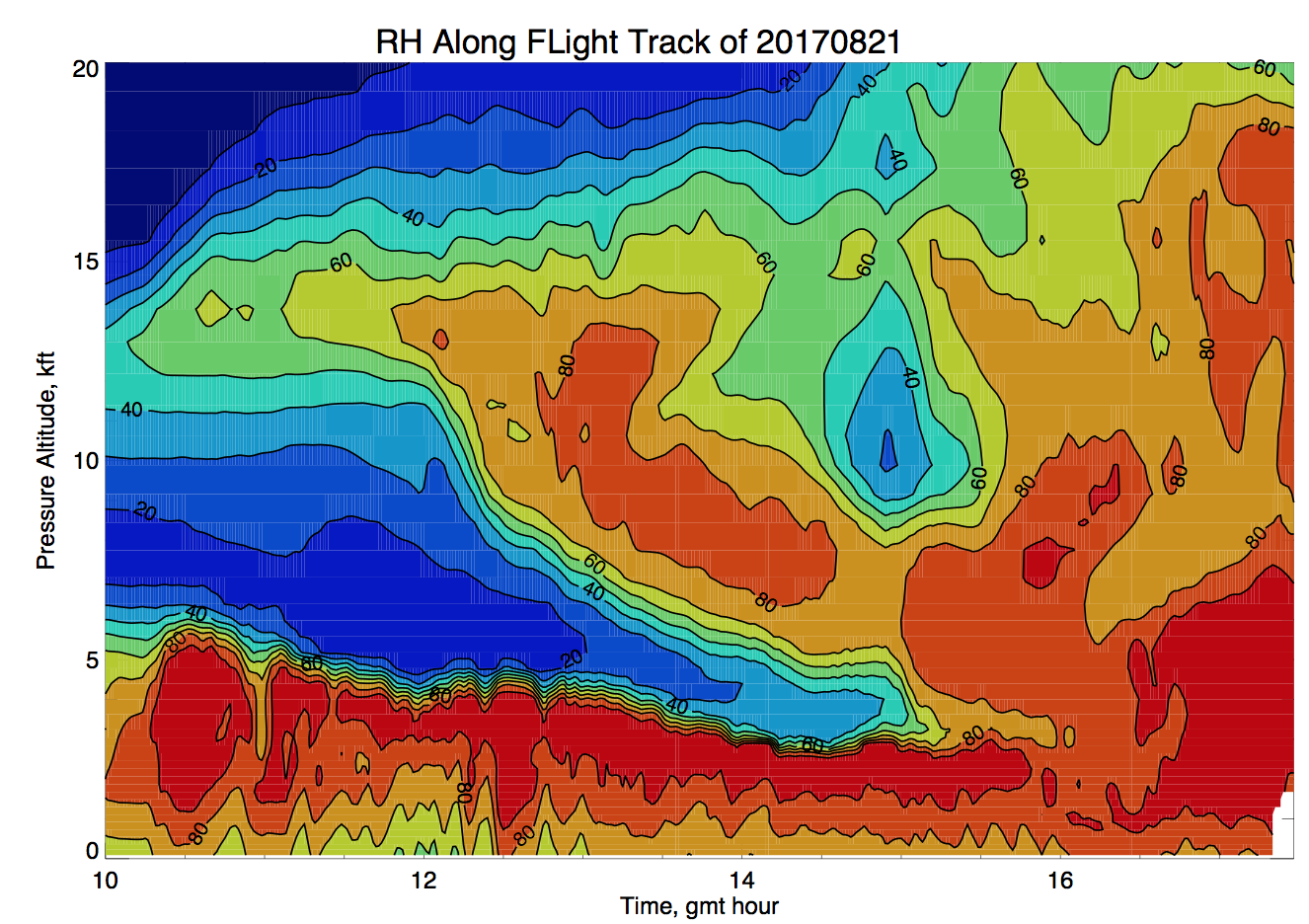 Corner turn on track